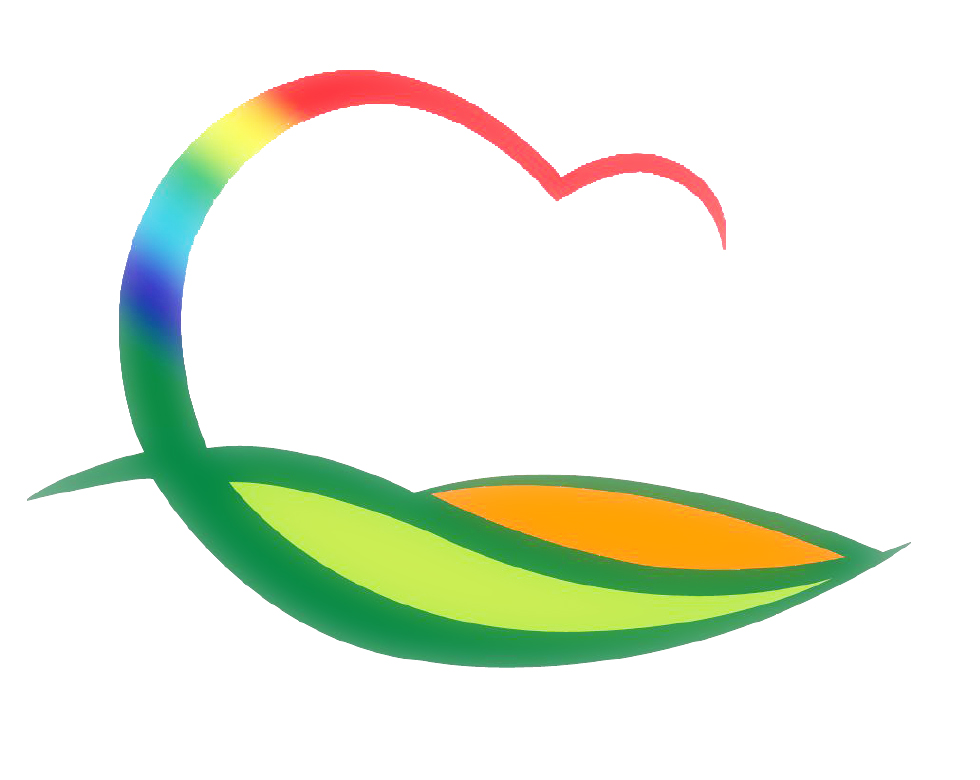 행   정   과
[Speaker Notes: 먼저, 지금의 옥천입니다.]
3-1. 제21대 국회의원 선거사무 추진
3. 17. (화) 14시 / 선거관리위원회 / 간사 서기 교육
3. 18. (수) 14시 / 읍·면 / 사전투표 자체 모의시험
3. 19. (목) 13시 / 읍·면 / 제2차 전국 모의시험
3-2. 자원봉사단체 체온측정소 근무 지원
근무위치 : 용산면 외 4개소
지원내용 : 측정소(5개소)별 2명 지원(오전·오후) / 일 20명
3-3. 기타 현안업무
영동군 웹진 3월호 발행 / 3. 16. (월) 
   / 군정 주요소식 및 관광지 정보 제공 / 수신동의자 16,442명